تابع التخطيط الموسمي
توزيع زمن الاعداد البدنى على كل صفة حسب اهميتها
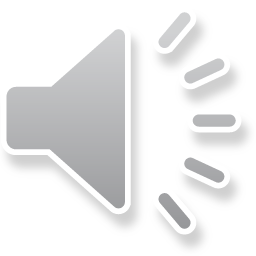 توزيع زمن الإعداد المهارى على المهارات
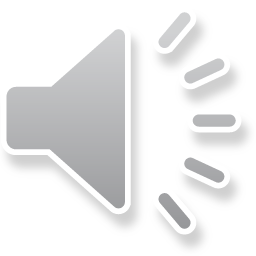 توزيع الاعداد البدنى والمهارى على اسابيع البرنامج التدريبى
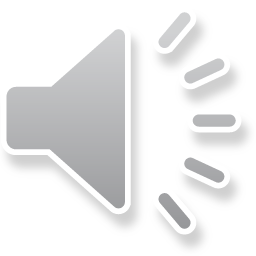 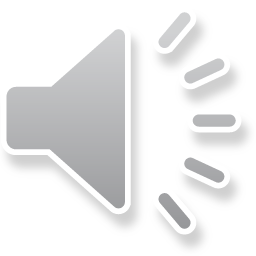 التوزيع الزمنى لمحتويات البرنامج خلال وحدات التدريب اليومية الاسبوع السادس فى البرنامج
نموذج لوحدة تدريبية يومية
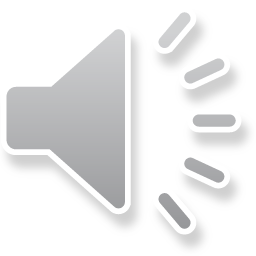 توزيع زمنى لوحدة تدريبه خلال هذا الاسبوع التدريبى
الاسبوع (الثالث )                 
اليوم (الاول)             
زمن الوحدة (120 )ق
شدة الحمل ( 85% ) أقل من الاقصى
الادوات : (اقماع _ حواجز )         
الاهداف البدنية (تحسين المرونة والقدرة العضلية )
الاهداف المهارية ( تحسين الحجلة والخطوة )
الفترة الاعداد الخاص
إختبار أقصى ثقل يمكن للاعب رفعه مرة واحدة One Repetition Maximum IRM ) 
ويسمى واحد أقصى تكرار وذلك لكل تمرين من التمرينات المختارة ولكي يمكن تحديد أقصى ثقل يمكن للاعب رفعه لمرة واحدة 
إجراء القياس 
بعد الإحماء الجيد يقوم اللاعب بأداء مجموعة واحدة من 5 تكرارات بثقل خفيف ( باستخدام البار الأوليمبي بدون أثقال على سبيل المثال ) .وبعد حوالي دقيقة من الراحة وبعض الإطالات الخفيفة يقوم اللاعب بأداء مجموعة من ۳ تكرارات بثقل أزيد قليلا ( يزيد الثقل كل مرة من ۲ - 1۰ كجم ) . و بعد حوالي دقيقة أخرى من الراحة وبعض الإطالات الخفيفة يقوم اللاعب بمحاولة رفع ثقل أزيد لمرة واحدة ، وإذا نجحت الرفعة بطريقة فنية سليمة فإنه يجب على اللاعب عمل محاولات أخرى لرفع ثقل أزيد بين كل منها دقيقتان للراحة مع زيادة الثقل في كل مرة حتى لا يمكنه رفع الثقل التالي 
طريقة الحساب
يحتسب للاعب آخر ثقل نجح في رفعه ، ويعتبر هذا هو أقصى ثقل يمكن للاعب رفعه لمرة واحدة أو 1 أقصى تكرار ( IRM ) وبعد تحديد أقصى ثقل يمكن للاعب ارفعه لمرة واحدة لكل مجموعة عضلية على حدة يمكن تحديد نسبة مئوية من هذا الثقل لكي يتدرب بها اللاعب ، وعلى سبيل المثال لو كان أقصى ثقل يمكن للاعب رفعه في تمرين القرفصاء نصفاً Half Squat هو ۱۲۰ كيلوجرام ، فإنه يمكن لهذا اللاعب أن يؤدي هذا التمرين بثقل قدره 96 كيلوجرام إذا كان المطلوب أن يتدرب بشدة قدرها ۸۰٪ ، كما يمكنه التدريب بثقل قدره 60 كيلوجرام إذا كان المطلوب أن يتدرب بشدة قدرها 50٪ وهكذا . انه امه مل 80 %
إختبار الرشاقة 505
ملعب الإختبار 
يتكون ملعب الإختبار من مساحة بطول 15 متر وعرض 2 متر يتم تقسيمها بالطول إلي مسافتين الأولي 10 متر والثانية 5 متر 
طريقة الأداء
يقف المختبر خلف خط البداية وعند سماع إشارة البدء يقوم بالجري وعند تجاوز ال 10 متر الأولي يبدأ الميقاتي بحساب الزمن حتي يقوم بملامسة الخط الأخير علي بعد 5 متر ثم يقوم بالعودة مرة أخري إلي خط ال5 متر ويتم حساب الزمن
اختبار 30متر /عدو من 

الغرض من الأختبار :
قياس السرعة الأنتقالية  للاعب من خلال جري مسافة 30متر/عدو .
طريقة الأداء :
جري اللاعب مسافة 30 متر /عدو من البدء العالي.
تسجيل النتائج :
يحسب للاعب زمن عدو 30 متر
إن شاء الله المحاضرة الثالثة هي تكليف لكل طالب بعمل نموذج لتخطيط موسم في المهارة الخاصة بكل لاعب مع مراعاة ما تم شرحه ؟